Public Speaking  and Information Literacy
Prof. Karen Goodlad
Perspectives in Hospitality Management
Fall 2012
Public Speaking
“There are always three speeches, for every one you actually gave. The one you practiced, the one you gave, and the one you wish you gave.” 
				-Dale Carnegie
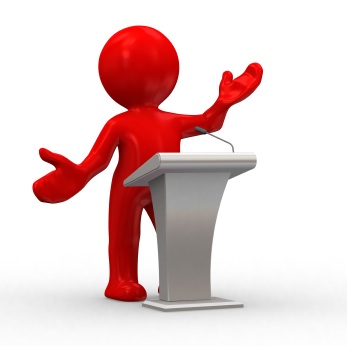 Let thy speech be better than silence, or be silent.
-Dionysius Of Halicarnassus
Link to Professor Davis’ website for information about how to best approach public speaking assignments.
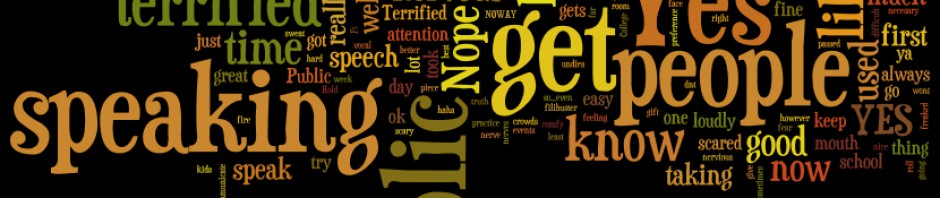 “It usually takes me more than three weeks to prepare a good impromptu speech.”
- Mark Twain
Library Research Guide
Evaluating Information Sources
Source: http://library.citytech.cuny.edu/instruction/presentations/guide/evaluating.php
has it been edited, reviewed, verified, fact-checked
Information that you get from print sources in the library has been evaluated twice:
By the publisher of the book or periodical
By the City Tech librarian who selected it for our library
What should you look for when you evaluate information?
Accuracy: Is the information correct? Are the sources (references) cited? Can you verify the information in another source?
Expertise: Who is the author or organization that is responsible for the information? Is the author/organization an expert on the subject? Can you verify his or her credentials?
Objectivity: Is the information biased in any way? Is the author or organization trying to sell you something or convince you of something? Is the information based on fact or opinion?
Currency: Can you find a publication date for this source? If it's a website, when was the website last updated? Does the information seem relevant or is it out of date?
Books, Journals & Articles
Finding Books on the Library Website
Are books available on your topic/industry leaner/leading organization?
Finding Articles on the Library Website
Are articles available on your topic/industry leaner/leading organization?
What is plagiarism?
Source: http://library.citytech.cuny.edu/instruction/presentations/guide/plagiarism.php
Plagiarism is representing someone else's ideas, words, images, music, video, etc. as your own, either intentionally or unintentionally, without citing the source of the information.
Avoiding Plagiarism and Citing Sources
Why do I need to cite my sources?
Giving credit to others for their ideas and work
Showing your audience where to find the sources used in your research
Plagiarism's possible consequences include:• Receiving no credit for the assignment• Failing the assignment• Failing the class• Suspension and expulsion from college
See the Student Handbook (.pdf) for the complete College policy on academic integrity.
Tips for avoiding plagiarism
While you are starting your research, taking notes, writing your outline, and beginning your first draft, record all books, articles, websites, and other resources that you consult.
Know which citation style your instructor requires (usually APA or MLA) and know how to use it.
HMGT uses APA
Some APA Standards for Reference Pages
Oz Clarke,  wine writer
Books   
Articles   
Website
Some APA Standards for Citations
Oz Clarke,  wine writer
Books   
(Clarke, p140, 2008)
 (Clarke, 2008)
Articles   
(Clarke, p12, 2010)
(Clarke, 2010)
Website  
(Clarke, para 4, nd)
(Clarke, nd)
Terms to know…
Source= reference
Citation
How do you know a source is reputable?
Plagiarism
APA
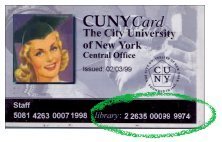